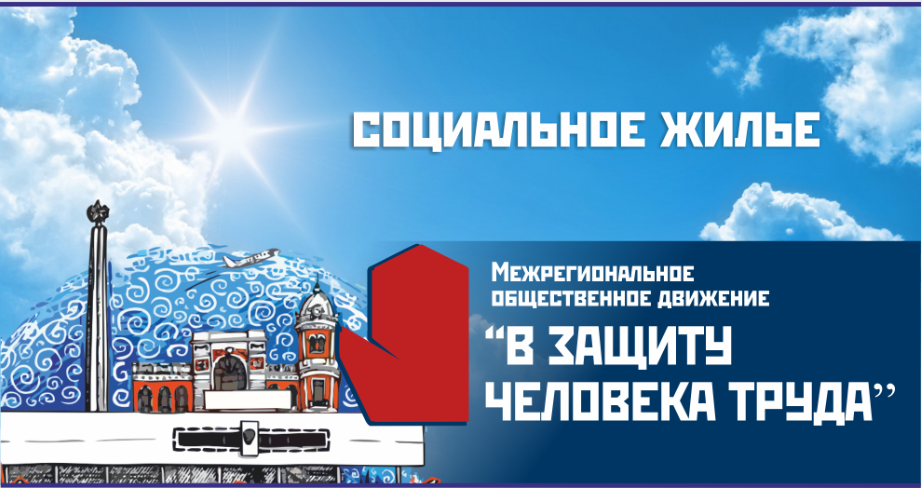 Стороны участники проекта Социальное жилье
Предложения по внедрению проекта 
«Стандарт Социальной Ответственности».
г. Ульяновск 2017г.-2020г.
1
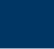 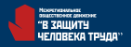 Общие положения
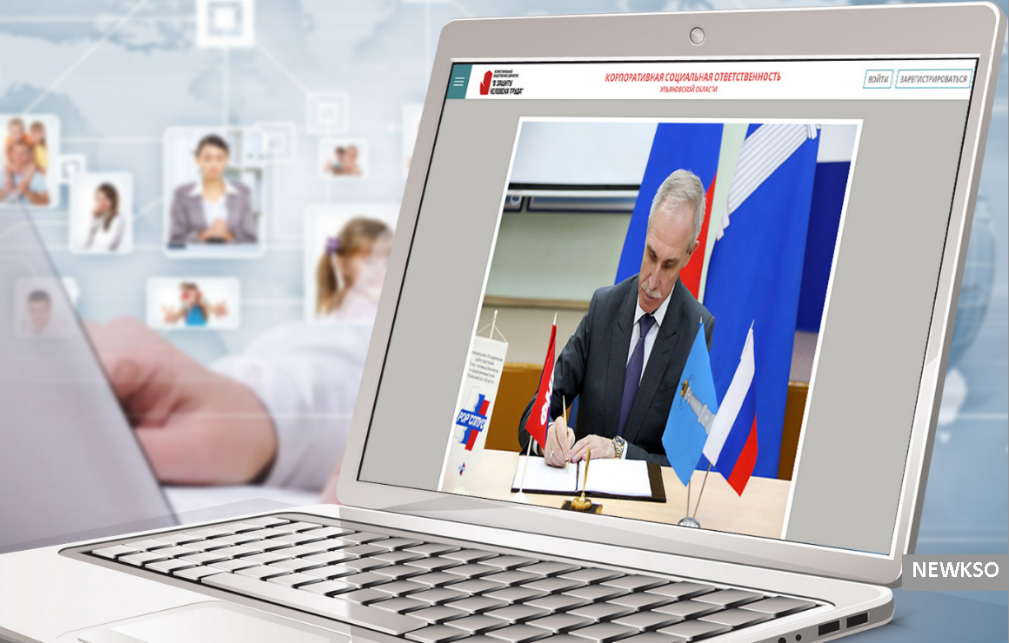 В рамках распоряжения 
Губернатора Ульяновской области 
Сергея Ивановича Морозова 
№ 354-ПР от 30.06.2016
 
по внедрению «Стандартов Социальной Ответственности» 
на предприятиях и в организациях области 
Ульяновское региональное отделение «В Защиту Человека Труда»
считает необходимым создание информационно-аналитического
программного комплекса, реализуемого в формате корпоративного
общественного портала «NEWKSO v1.0»
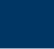 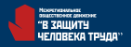 Основные критерии оценки уровня КСО
На сегодняшний день существует следующая система оценки:
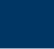 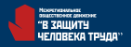 Меры поощрения работодателей
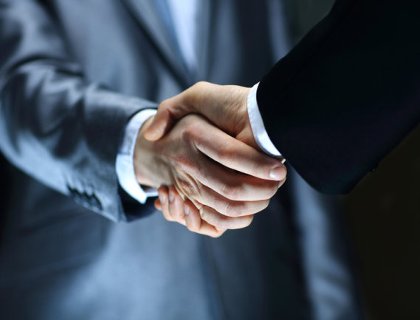 1. Награждение 
благодарственным письмом за 
внедрение Стандарта; 

2. Содействие в формировании 
имиджа социально ответственного 
работодателя;

3. При определении победителя областного этапа всероссийского конкурса «Российская организация высокой социальной эффективности» в случае равного количества баллов, набранных участниками, предпочтение отдаётся социально ответственному работодателю, включённому в реестр социально ответственных работодателей Ульяновской области.
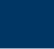 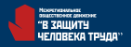 Наши предложения по стандарту
Мы считаем, что систему баллов следует откорректировать      и перераспределить приоритеты.









В таблице отражены изменения системы 
начисления баллов с учетом измененных 
приоритетов по важности для трудящихся.
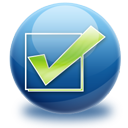 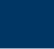 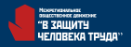 Наши предложения по стандарту
Эффективность модернизации системы баллов:

    Рост притока поступления в бюджет, за счет роста оплаты труда и занятости населения
(Критерии Оплата и занятость на предприятии)

2. Отсутствие резкого требования менять социальную            политику организации, которая является статьей расходов не приносящей прямых доходов, что отразится на ценах.
(Данный критерий на третьем месте, рекомендован к постепенному внедрению в рамках стандарта)

3. Безопасные условия труда и внешняя социальная ответственность важны, но так же несут прямые расходы работодателя, без получения прибыли.
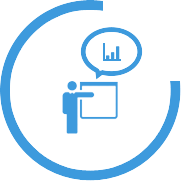 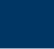 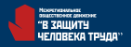 Наши предложения по стандарту
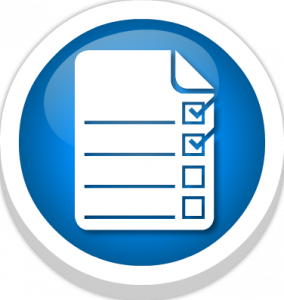 В результате, если баллы будут распределены 
согласно нашему предложению, то:

Уровень цен на продукцию и услуги социально 
ответственного бизнеса будет на конкурентном уровне.

2. Руководство предприятий будет делать упор на обеспечение максимальной занятости людей труда и фонде оплаты труда, для людей это главное.

3. Рост баллов со 160 до 300 дает возможность Министерству давать больше рекомендаций работодателям по росту уровня социальной ответственности по различным направлениям, а самые важные выделить из общей массы ростом баллов (макс. 20 баллов за критерий).
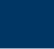 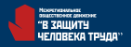 Наши предложения по стандарту
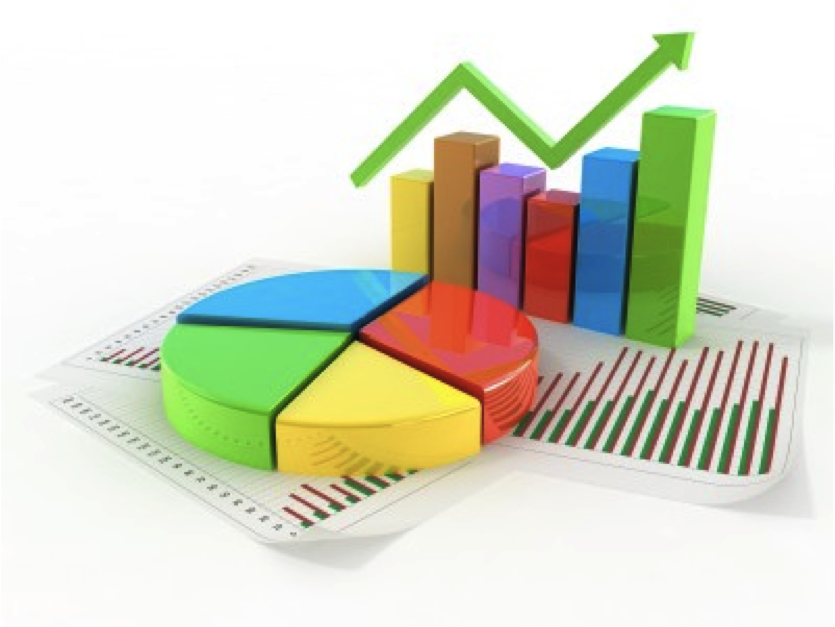 2) Предлагаем разработку и внедрение 
автоматизированного сервиса подсчета 
баллов и вывода необходимых отчетов.

«+» Снизится нагрузка на ИОГВ 
Ульяновской области и глав муниципальных образований; 
«+»   Снизится на орган труда в сфере свода отчетов и предоставления итогов для Губернатора;
«+» Снизится расход времени предприятий на формирование и представление отчетности и получение рекомендаций по внедрению стандарта КСО;
«+» Удобная и простая система оповещения предприятий об изменениях, новостях и других важных элементов по электронной почте;
«+»  Единый ресурс по всем вопросам связанным с Социальной Ответственностью.
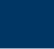 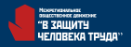 Наши предложения по стандарту
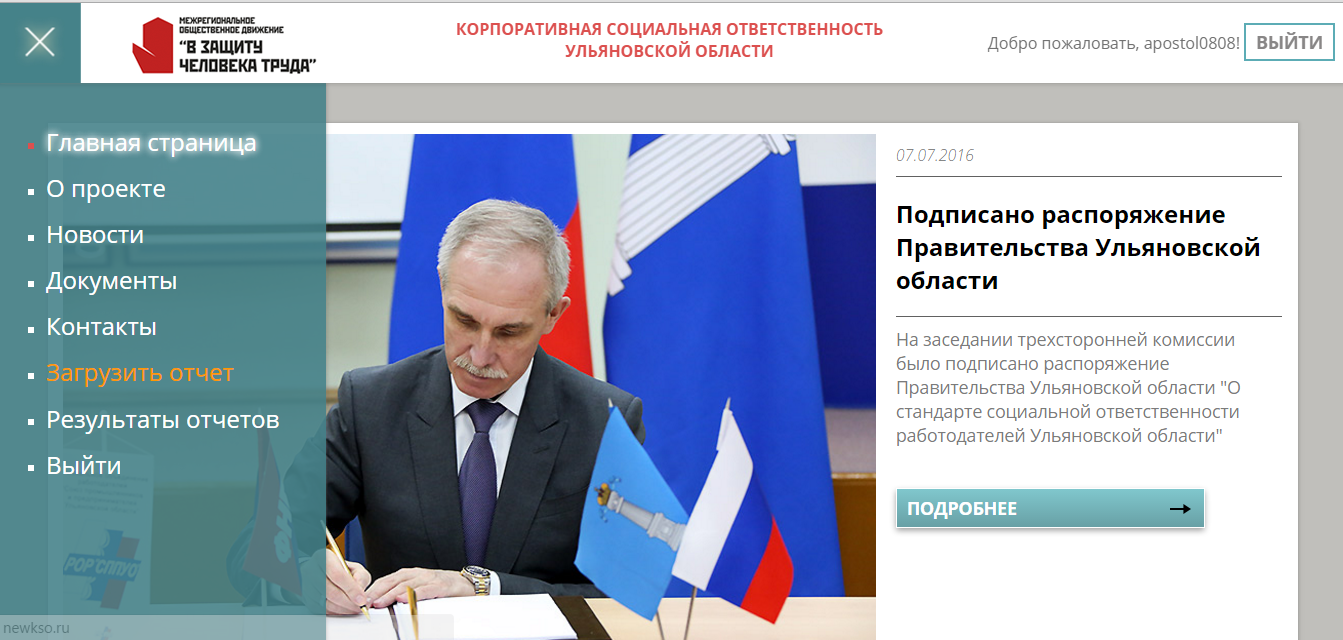 Создание и внедрение сервиса даст возможность авторизованным организациям загрузить отчет и моментально получить результаты его проверки и рекомендации.
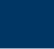 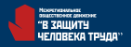 Наши предложения по стандарту
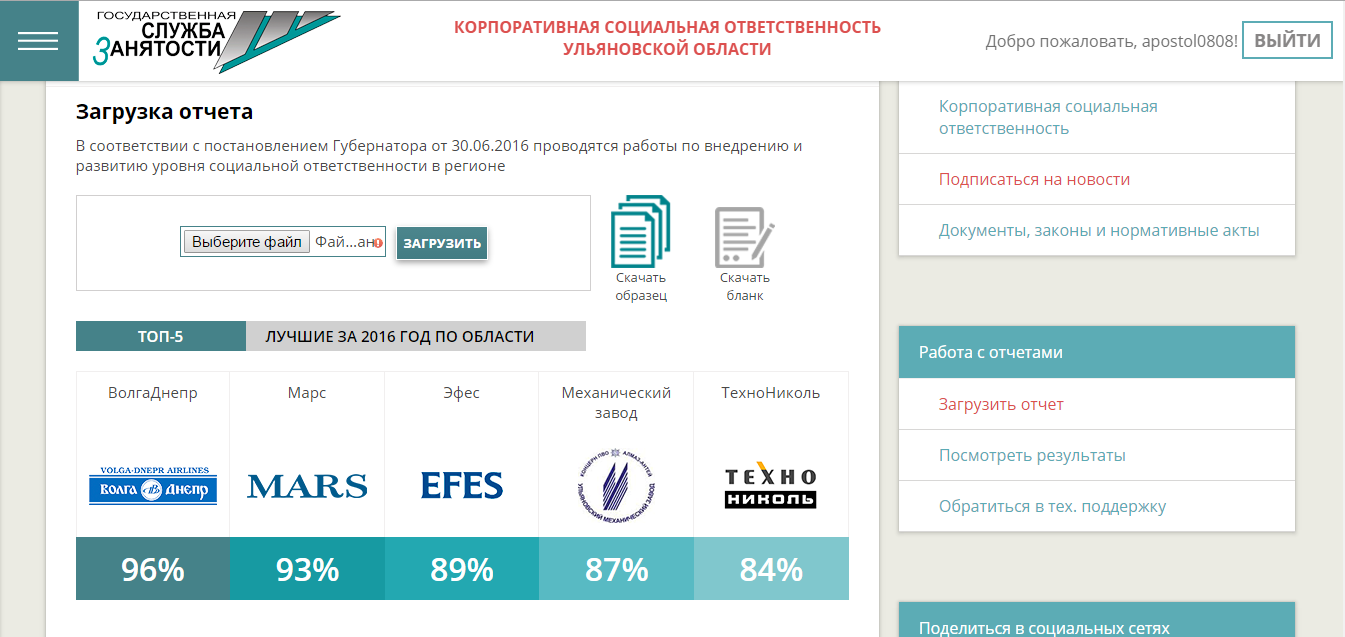 Для загрузки отчета пользователь переходит в соответствующий раздел, где выбирает файл отчета (excel-форма) и нажимает клавишу «загрузить». Здесь же он может скачать образец заполнения и бланк отчета.
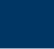 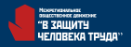 Наши предложения по стандарту
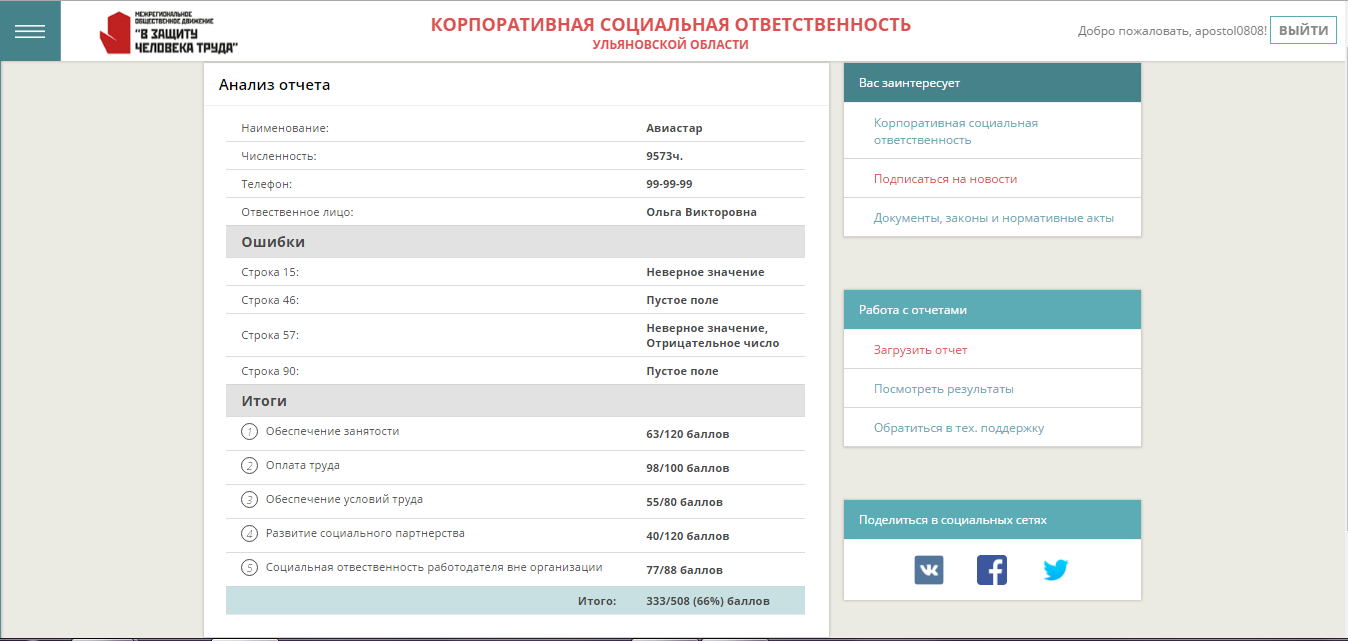 После чего появляется результат по загруженному отчету. Описание предприятия, выявленные ошибки, итоги по каждому разделу и общий итог. В результате предприятие имеет возможность исправить ошибки и перезагрузить отчет.
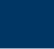 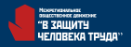 Наши предложения по стандарту
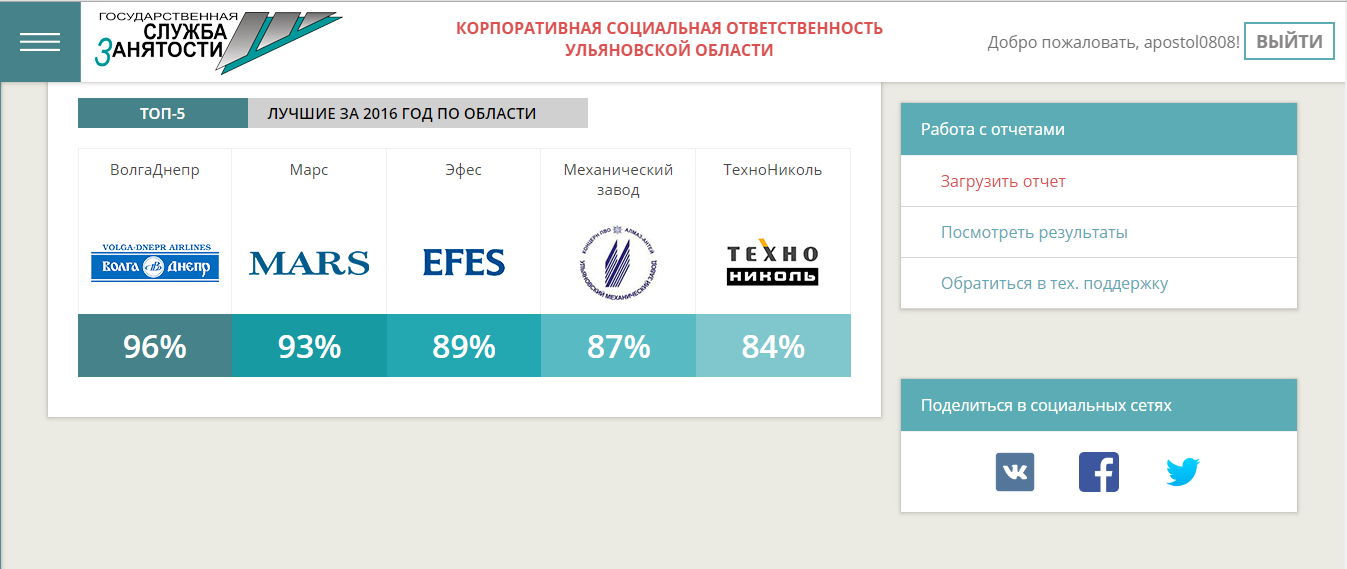 Так же в отдельном разделе будут храниться результаты отчетов по периодам с выводом ТОП-5, и ТОП-30 социально ответственных предприятий Ульяновской области, откуда их можно будет скачать и распечатать для отчета органу труда.
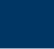 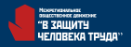 Наши предложения по стандарту
3. Открытие Ассоциации Социально Ответственного бизнеса.

В связи с тем, что нагрузка на ИОГВ и глав районов достаточно высокая, мы считаем что есть смысл сформировать отдельную структуру, которая будет полностью курировать внедрение и развитие социальной ответственности в регионе на базе данного Стандарта.

Структура и примерный штат Ассоциации:
1. Руководитель
2. Зам. руководителя
3. Секретарь
4. Юридический отдел(по 1 чел. на каждый район)
5. Экономический отдел(по 1 чел на каждый район)
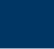 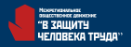 Наши предложения по стандарту
Цель Ассоциации Социально Ответственного бизнеса:

Внедрить на 100% уровень стандарт социально ответственного бизнеса на 100% предприятий региона.

Общие задачи: 
Сформировать базу данных организаций по всем районам города Ульяновска и Димитровграда.
Провести первичный анализ уровня социальной ответственности.
Совместно разработать методы и средства достижения максимального уровня социальной ответственности на предприятии
Контролировать процесс внедрения стандарта социальной ответственности и его поддержания
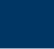 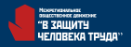 1. Рост НДФЛ и бюджета региона
В результате это даст как рост заработной платы на предприятии, так и улучшение условий труда.
К примеру:
* В случае роста заработной платы у 5% рабочего населения, на 10%, при средней заработной плате в 23000 рублей в месяц это даст следующий прирост НДФЛ и других налогов и взносов в бюджет:
Прирост НДФЛ при минимальном внедрении:
(300.000 человек*5%*23000 рублей*10%)*13% 				
	4485000руб/мес.		53.820.000руб./год
При плановом показатели в 15% населения, и порядка 20%:
(300.000 человек*15%*23000 рублей*20%)*13% =	 	

	26910000руб/мес.		322.920.000руб./год
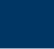 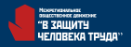 2. Новые рабочие места с достойной заработной платой
1. На основании проекта планируется открытие новых рабочих мест с достойной заработной платой и потенциалом к расширению, в качестве центра ПФО по стандарту корпоративной социальной в округе, в связи с тем что Ульяновская область является пилотным регионом в данном направлении.

2. При работе с предприятиями в плане внедрения так же планируется открытие новых рабочих мест с достойным уровнем заработной платы, с целью повышения роста уровня социальной ответственности